การเขียนโครงร่างวิจัยบทที่ 1ของวิทยาลัยสหเวชศาสตร์ มหาวิทยาลัยราชภัฏสวนสุนันทา
อาจารย์ ดร.ทิพย์วารินทร์  เบ็ญจนิรัตน์
บทที่ 1 บทนำ
บทที่ 1 บทนำ
ความเป็นมาและความสำคัญของปัญหา
  คำถามวิจัย
  วัตถุประสงค์ของการวิจัย
  สมมติฐานของการวิจัย
  ขอบเขตของการวิจัย
  ข้อตกลงเบื้องต้น
  ข้อจำกัดของการวิจัย
  ประโยชน์ที่คาดว่าจะได้รับจากการวิจัย
  นิยามศัพท์เฉพาะ
  กรอบแนวคิดการวิจัย (5 บทจะนำไปไว้ท้ายบทที่2)
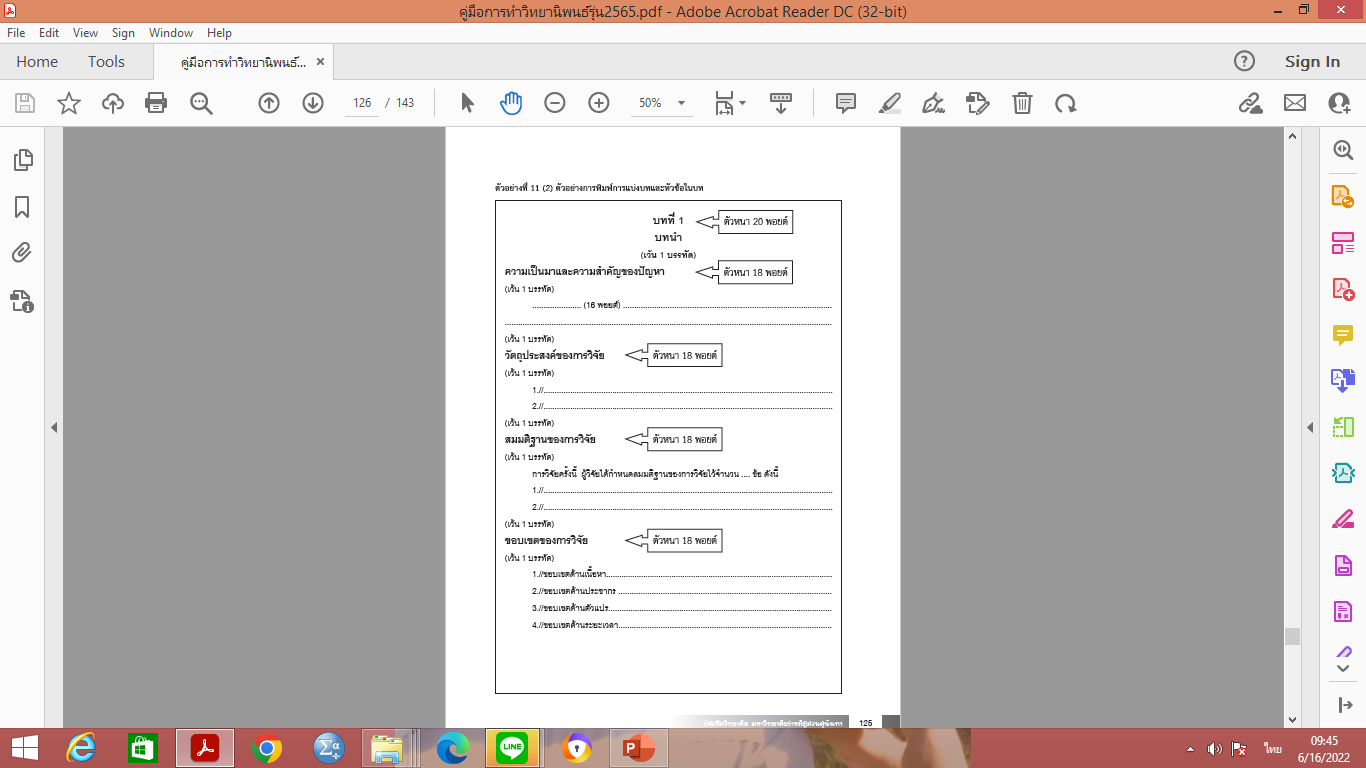 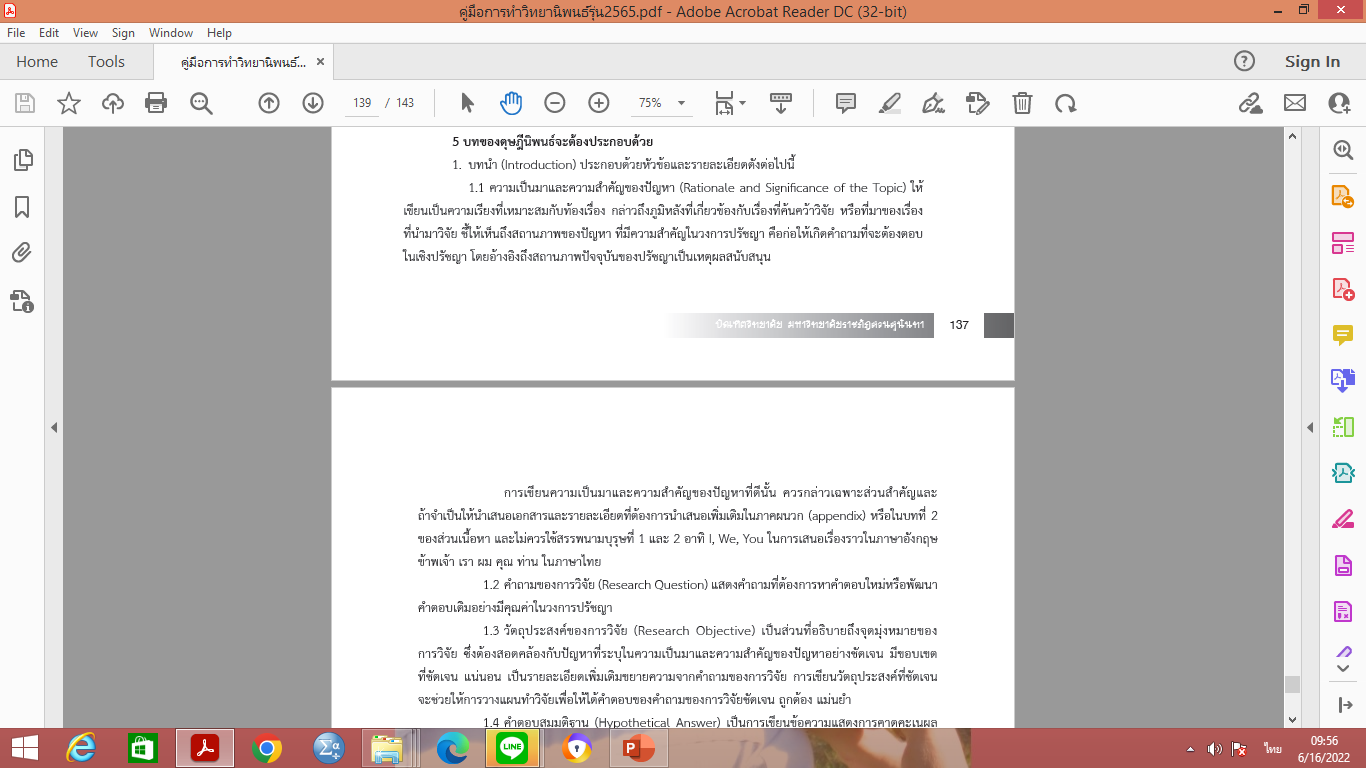 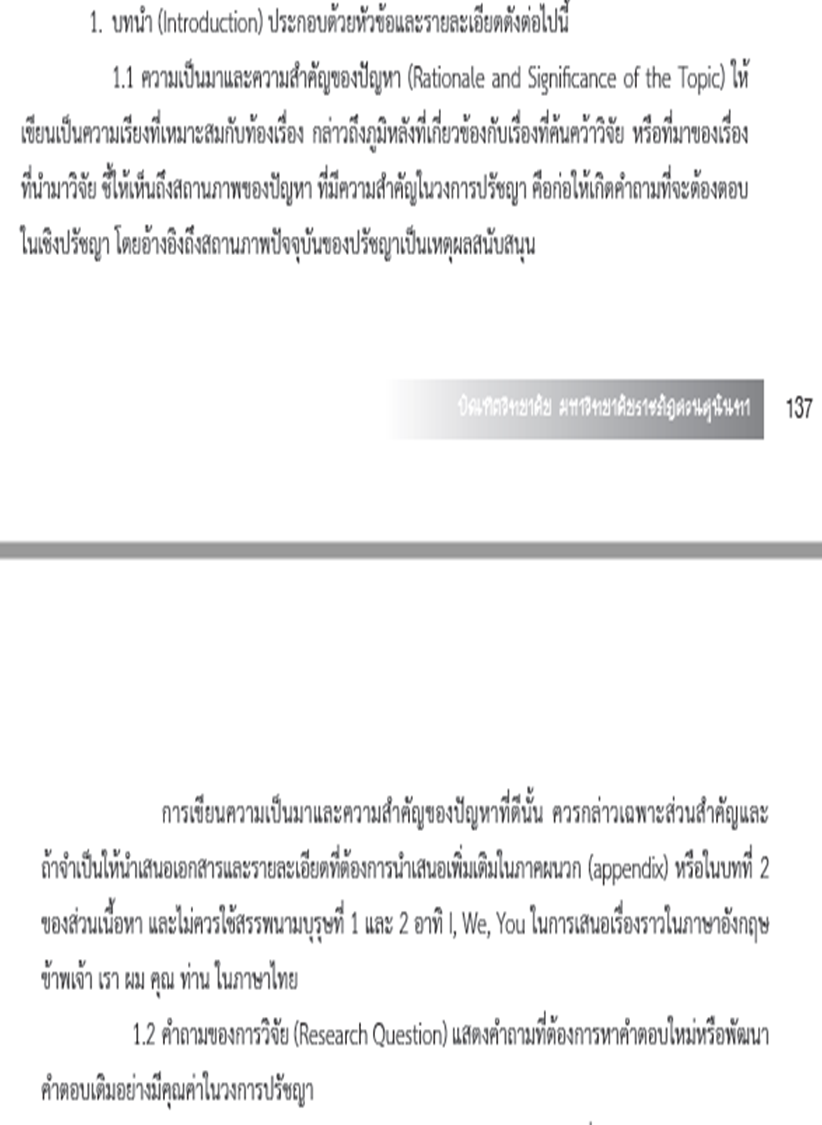 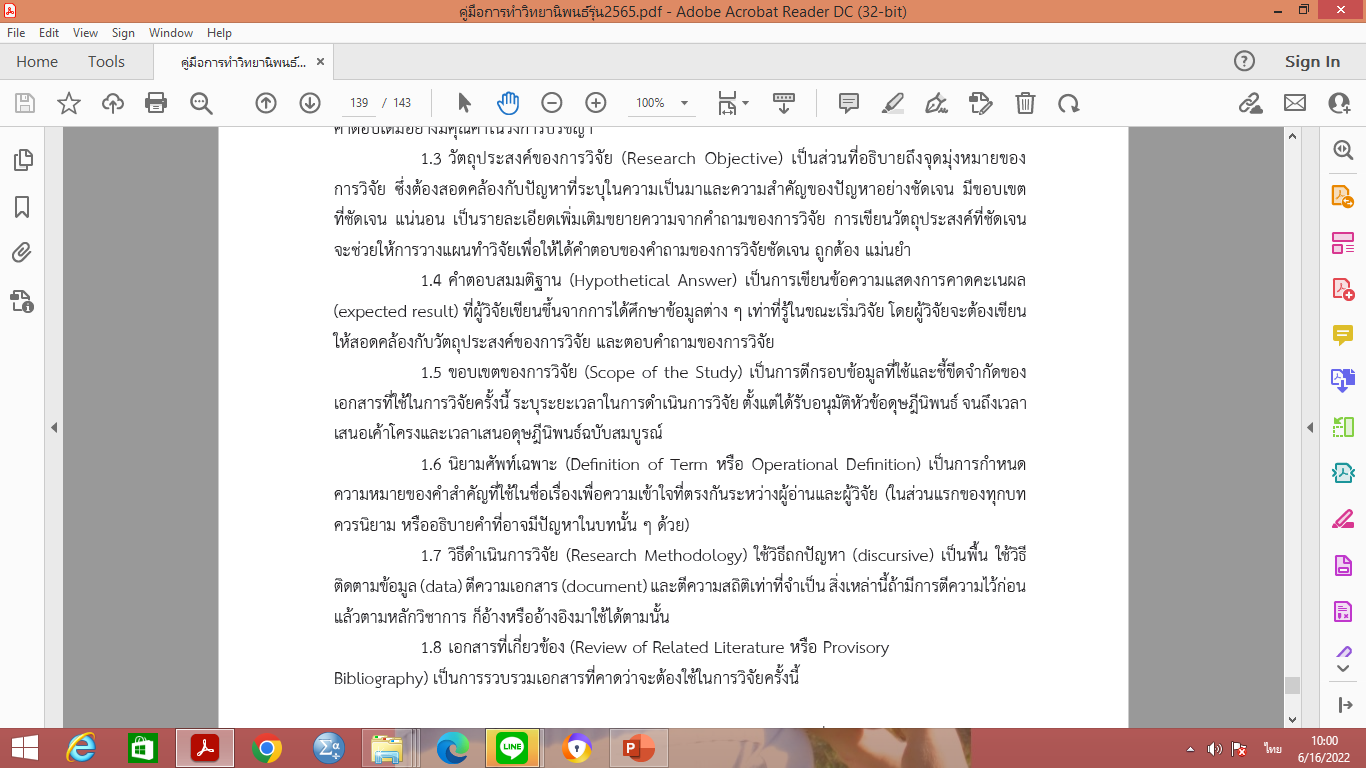 ความเป็นมาและความสำคัญของปัญหา
ความเป็นมาของปัญหา 
	ปัญหา คือ ? 
	คำถามการวิจัย (หลัก / รอง) 
ความสำคัญของปัญหา 
	ทำไมต้องทำวิจัย ? 
	สำคัญ / จำเป็น / เร่งด่วน 
               ระดับบุคคล / ชุมชน / องค์กร / พื้นที่ / ประเทศ ฯลฯ 
	ถ้าไม่วิจัย จะเกิดอะไรขึ้น ?
การเขียน “ความเป็นมาและความสำคัญของปัญหา”
กล่าวถึงความเป็นมาของปัญหาอย่างชัดเจนหรือไม่ 
  ชี้ให้เห็นถึงเหตุผลที่สำคัญของการวิจัยชัดเจนหรือไม่ 
  มีคุณค่า สำคัญและมีประโยชน์เพียงพอที่จะสนองตอบ ความต้องการในการแก้ไขปัญหาหรือต่อสังคมเพียงไร 
  มีองค์ประกอบต่าง ๆ ของปัญหา และความสัมพันธ์ระหว่าง องค์ประกอบนั้นและความเกี่ยวข้องกับปัญหาครบถ้วน
การเขียน “ความเป็นมาและความสำคัญของปัญหา”(ต่อ)
มีเหตุผลที่หนักแน่นเพียงพอในการเลือกตัวแปรที่ศึกษาหรือไม่ 
  มีความสัมพันธ์กับปัญหาวิจัย และมีทฤษฎีหรือหลักการมาอ้างอิงไว้หรือไม่ 
  เขียนความสัมพันธ์ระหว่างข้อเท็จจริงกับแนวความคิดที่อยู่เบื้องหลังปัญหา อย่างเป็นระบบหรือไม่ 
  แยกแยะปัญหาวิจัยเป็นปัญหาหลัก,รอง,ย่อยที่ชัดเจนเพียงใด 
  เรียงลำดับนำเสนอดี ใช้ข้อความที่รัดกุม ไม่คลุมเครือ
คำถามวิจัย
การเขียนปัญหาการวิจัย ในรูปคำถามสามารถเขียนได้ 3 ลักษณะ คือ
1. ประเด็นคำถามเชิงพรรณนา  เป็นการกำหนดหัวข้อปัญหาวิจัยในรูปคำถามที่ว่า“ อะไรคือ อะไรเป็น” (What is) การตอบประเด็นคำถามดังกล่าวนี้ แสดงเป็นนัยว่า นักวิจัยจะต้องอาศัยการวิจัยเชิงสำรวจ เช่น อะไรคือพฤติกรรมแปลกแยกของนิสิต/นักศึกษาที่มีความเบี่ยงเบนทางเพศ
2. ประเด็นคำถามเชิงความสัมพันธ์  เป็นการกำหนดหัวข้อปัญหาวิจัย ในรูปของคำถามที่มุ่งหาคำตอบว่า “ ตัวแปร X มีความสัมพันธ์กับตัวแปร Y หรือไม่” หรือ“ ตัวแปร X พยากรณ์ตัวแปร Y ได้หรือไม่” การสืบหาคำตอบของคำถามทั้ง 2 ประเด็นนี้ แสดงเป็นนัยว่านักวิจัยต้องออกแบบการวิจัยเป็นประเภทการศึกษาสหสัมพันธ์ (correlation design) เช่น อัตมโนทัศน์ของนักเรียนมีความสัมพันธ์กับผลสัมฤทธิ์ทางการเรียนหรือไม่
3. ประเด็นคำถามเชิงเปรียบเทียบ มุ่งเน้นการเปรียบเทียบพฤติกรรมที่สนใจระหว่างกลุ่มควบคุมที่ดำเนินตามสภาวะปกติและกลุ่มทดลองที่จัดกระทำขึ้น รูปแบบของคำถามประเภทนี้มุ่งหาคำตอบว่า “มีความแตกต่างระหว่างกลุ่มตัวอย่างหรือวิธีการที่นักวิจัยดำเนินการขึ้นหรือไม่” คำถามวิจัยประเภทนี้ใช้ในการวิจัยเชิงทดลอง(experimental design) หรือการศึกษาย้อนรอยเปรียบเทียบหาสาเหตุ (causal comparative design) มาใช้ในการสืบค้นหาคำตอบ เช่น
-ผู้บริหารโรงพยาบาลศูนย์ดีเด่นและไม่ดีเด่น มีพฤติกรรมการบริหารงานด้านภาวะผู้นำการเปลี่ยนแปลง(transformational leadership) การจัดการ การตัดสินใจ และการติดต่อสื่อสารแตกต่างกันหรือไม่
วัตถุประสงค์ของการวิจัย
 เป็นประเด็นข้อสงสัยที่ต้องการศึกษาหาคำตอบ 
 มาจาก คำถามหลักการวิจัย 
 สอดคล้องและครอบคลุมกับชื่อหัวข้อเรื่อง 
 จำนวนข้อ ไม่มากเกินไป 
 เมื่อวิจัยเสร็จแล้ว ต้องได้คำตอบทุกข้อ
สมมติฐานของการวิจัย
คือ ข้อความที่แสดงความสัมพันธ์ระหว่างตัวแปร 2 ตัวขึ้นไป เพื่ออธิบายข้อเท็จจริง / เงื่อนไข หรือพฤติกรรม ที่ต้องการทดสอบว่าเป็นความจริงหรือไม่
ความจำเป็นของการมีสมมติฐาน 
ช่วยระบุว่าจะต้องเก็บข้อมูลที่เป็นตัวแปรใดบ้าง 
การวิจัยเชิงปริมาณ - ส่วนใหญ่จะมีการตั้งสมมติฐาน 
การวิจัยเชิงคุณภาพ - จะมีหรืออาจไม่จำเป็นต้องมีสมมติฐานก็ได้
วิธีการสร้างสมมติฐาน
สมมติฐานแบบอุปมาน (Inductive hypothesis)
 = สร้างจากความสัมพันธ์ของข้อเท็จจริงที่สังเกตได้ 
2)  สมมติฐานแบบอนุมาน (Deductive hypothesis) 
= สร้างจากความรู้ที่ได้จากทฤษฎี
วิธีการเขียนสมมติฐาน
แบบมีทิศทาง (directional)
แบบไม่มีทิศทาง (non-directional) 
จำนวนข้อสมมติฐาน 
= ประเด็นที่ต้องการวิจัย (ไม่มีหลักเกณฑ์ที่ชัดเจนแน่นอนว่าจะมีกี่ข้อ ทั้งนี้ขึ้นอยู่กับประเด็นที่สงสัยที่ต้องการทดสอบสมมติฐาน)
ลักษณะของสมมติฐานที่ดี
กำหนดตัวแปรอิสระและตัวแปรตาม 
ควรระบุทิศทางความสัมพันธ์ เช่น ระยะทางจากบ้านถึงโรงโม่หินที่ใกล้ จะมีผลต่อปริมาณฝุ่นที่ได้รับมากกว่าระยะไกล 
ตัวแปรอิสระมีตัวเดียวหรือหลายตัวก็ได้ เช่น นักเรียนที่มีความรู้น้อยกว่าและมีทัศนคติทางลบ จะเป็นสาเหตุของการทิ้งขยะผิดวิธีมากกว่านักเรียนที่มีความรู้มากและมีทัศนคติทางบวก
ตัวแปรตาม จะมีตัวเดียวหรือหลายตัวก็ได้ เช่น การตัดไม้ ทำให้เกิดความแห้งแล้ง น้ำท่วม ดินถูกกัดเซาะ 
ทดสอบได้ทั้งในปัจจุบันและอนาคต 
เขียนชัดเจน ใช้ภาษาง่าย ๆ ไม่กำกวม
การทดสอบสมมติฐาน
 วัตถุประสงค์ของการทดสอบ 
 การเก็บข้อมูลที่ไม่ลำเอียง 
 การวัดที่ถูกต้องและเหมาะสม 
 การใช้สถิติที่ถูกต้อง 
 การแปลผลที่ได้จากการทดสอบ
ประโยชน์ของสมมติฐาน
ชี้ให้เห็นถึงปัญหาการวิจัยที่แท้จริง 
      ช่วยพิจารณาตัวแปร (ข้อมูล) ที่จะศึกษา 
 ช่วยกำหนดแบบแผนการวิจัย 
 ช่วยอธิบายข้อเท็จจริงที่ค้นพบ
ขอบเขตของการวิจัย
C (Contents)	= เนื้อหา
  P (Population) 	= ประชากร 
  V (Variable)   	= ตัวแปร 
 T (Time) 		= เวลา
C (Contents)	= เนื้อหา
คือ การกำหนดขอบเขตของเนื้อหาที่ใช้ในการวิจัย เช่น การวิจัยเรื่อง “การศึกษาความต้องการการได้รับสวัสดิการของผู้สูงอายุ “
ขอบเขตเนื้อหา การวิจยัครั้งนี้เป็นการศึกษาความต้องการการได้รับสวัสดิการของผู้สูงอายุ ในด้านต่าง ๆ ดังนี้
1. ด้านการแพทย์และสาธารณสุข 
2.ด้านการศึกษา และข้อมูลข่าวสาร 
3. ด้านอาชีพและรายได้ 
4 ด้านสิ่งอำนวยความสะดวก และความปลอดภัย
5. ด้านที่อยู่อาศัย อาหาร เครื่องนุ่งห่ม และสาธารณูปโภค 
6. ด้านกิจกรรมทางสังคม และศาสนา และ 
7. ด้านการสงเคราะห์เบี้ยยังชีพและการจัดการศพตามประเพณี
P (Population) 	= ประชากร
คือ  สมาชิกทั้งหมดที่ต้องการจะศึกษา ซึ่งอาจจะเป็นคน สัตว์ หรือสิ่งของทั้งหมดที่อยู่ในข่ายการพิจารณา 
เช่น “ การศึกษาค่านิยมทางสังคมของนักเรียนชั้นมัธยมศึกษาปีที่ 5 ในเขตการศึกษา 2 ปีการศึกษา 2563” 
ประชากร คือ นักเรียนชั้นมัธยมศึกษาปีที่ 5 ในเขตการศึกษา 2 ทุกคน ที่ศึกษาอยู่ในปีการศึกษา 2563
(Sample) = กลุ่มตัวอย่าง
คือ สมาชิกบางส่วนของสิ่งที่ผู้วิจัยต้องการจะศึกษา โดยที่บางส่วนของสมาชิกทั้งหมดนี้เป็นตัวแทนของประชากรทั้งหมด 
การเลือกตัวอย่างเพื่อใช้ในการวิจัยมีความสำคัญอย่างยิ่ง ในการเลือกตัวอย่างจะต้องกระทำด้วยความรอบคอบ
V (Variable)   = ตัวแปร
ประเภทของตัวแปร จำแนกได้หลายแบบ ดังนี้
จำแนกตัวแปร ตามบทบาท 
ตัวแปรอิสระ/ตัวแปรต้น (เหตุ) 
ตัวแปรตาม (ผล) 
ตัวแปรควบคุม (ตัวแปรแทรก ตัวแปรภายนอก)
4)   ตัวแปรจัดกระทำ (สิ่งที่ผู้วิจัยสร้างขึ้นเพื่อการวิจัย ในการวิจัยเชิงทดลอง)
V (Variable)   = ตัวแปร (ต่อ)
จำแนกตัวแปร ตามระดับการวัด 
	คุณภาพ 
	1) กลุ่ม (Nominal) 
	2) อันดับ (Ordinal) 
	ปริมาณ 
	1) ช่วง (Interval) ศูนย์ไม่แท้ (อุณหภูมิ) 
	2) อัตราส่วน (Ratio) ศูนย์แท้ (น้ำหนัก)
V (Variable)   = ตัวแปร (ต่อ)
จำแนกตัวแปร ตามประโยชน์ 
	1) ตัวแปรมาตรฐาน = คุณสมบัติด้านเศรษฐกิจ สังคม ที่เป็นข้อมูลของกลุ่มตัวอย่าง เช่น เพศ อายุ อาชีพ สถานภาพสมรส รายได้ ฯลฯ 
	2) ตัวแปรเชิงนโยบาย = เพื่อเสนอแนะต่อกิจกรรม โครงการ แผนงาน นโยบายได้ เช่น การมีส่วนร่วม การรับรู้ข้อมูลข่าวสาร ฯลฯ
T (Time) = เวลา
มีการกำหนดระยะเวลาในการวิจัยตั้งแต่เริ่มจนสิ้นสุดการวิจัย
เช่น ระยะเวลาในการดำเนินการวิจัย ตั้งแต่เดือน ธันวาคม พ.ศ.2566 ถึง สิงหาคม พ.ศ. 2567
ข้อตกลงเบื้องต้น (ถ้ามี)
บางครั้งผู้วิจัยจำเป็นต้องกำหนดข้อตกลงเบื้องต้นของการวิจัยไว้ เป็นการระบุสิ่งที่ผู้วิจัยต้องการให้ผู้อ่านเข้าใจและยอมรับตรงกัน โดยไม่ต้องมีการพิสูจน์ งานวิจัยบางฉบับอาจไม่มีเหตุการณ์  หรือสิ่งที่จะกำหนดเป็นข้อตกลงเบื้องต้นก็ได้   ข้อตกลงเบื้องต้นอาจเป็นการตกลงเกี่ยวกับตัวแปร การจัดกระทำข้อมูล วิธีการวิจัย หรือกลุ่มตัวอย่าง 
การเขียนข้อตกลงเบื้องต้นมีจุดประสงค์เพื่อให้ผู้อ่านทำความเข้าใจกับกระบวนการวิจัย และผลของการวิจัย  โดยไม่มีข้อขัดแย้งในภายหลัง 
โดยตกลงเงื่อนไขตามความเป็นจริงไว้เสียก่อน อย่างไรก็ตามสิ่งที่ควรระลึกถึงคือไม่ควรตกลงเกินขอบเขตที่ควรจะตกลงได้
เกณฑ์มาตรฐานการเขียนข้อตกลงเบื้องต้น
1. เขียนข้อตกลงเบื้องต้นเฉพาะที่จำเป็น
2. ต้องไม่นำเอาข้อบกพร่อง  หรือจุดอ่อนของการวิจัยมากำหนดเป็นข้อตกลงเบื้องต้น
3. ถ้าเป็นการอธิบายคำ หรือข้อความไม่ถือเป็นข้อตกลงเบื้องต้น ให้นำไปเขียนในส่วนที่เป็นนิยามศัพท์เฉพาะ
ข้อจำกัดของการวิจัย (ถ้ามี)
เพื่อแสดงให้คนอ่านได้ทราบว่างานวิจัยเรื่องนั้นมีข้อจำกัดอะไรบ้าง ซึ่งในหัวข้อนี้อาจไม่เขียนลงไปในงานวิจัยก็ได้      เช่น ข้อจำกัดของการเลือกพื้นที่เป้าหมาย ข้อจำกัดในการสุ่มกลุ่มตัวอย่าง  ข้อจำกัดในเรื่องของเวลาที่ใช้ในการวิจัย   ข้อจำกัดในเรื่องสถานที่เก็บรวบรวมข้อมูล   เป็นต้น
ประโยชน์ที่คาดว่าจะได้รับ
= ผลประโยชน์ที่จะเกิดขึ้น หลังจากที่นำผลการวิจัยไปใช้ เช่น 
	การวางแผน / นโยบาย 
	การดำเนินการ 
	การปรับปรุงแก้ไข 
	การวิจัยเชิงลึก / ต่อยอด 
	ฯลฯ
นิยามศัพท์เฉพาะ
เป็นการกำหนดความหมายของคำศัพท์ที่สำคัญ เพื่อให้เป็นข้อตกลงของผู้วิจัย ในการวิจัยครั้งนั้น 
 การเลือกคำนิยามศัพท์ (คำที่สำคัญและจำเป็นเท่านั้น อาจมาจากชื่อเรื่อง , ตัวแปร , กรอบแนวคิด ฯลฯ) 
     จำนวนคำนิยามศัพท์ (ไม่มากจนเกินไป) 
     ที่มาของคำนิยามศัพท์ (จากการทบทวนวรรณกรรม) 
     การเขียนคำนิยามศัพท์ (ชัดเจน เข้าใจง่าย สั้น กระชับ)
กรอบแนวคิดการวิจัย
= แนวความคิดของผู้วิจัยเกี่ยวกับตัวแปรและความสัมพันธ์ ระหว่างตัวแปรต่าง ๆ ที่จะวิจัย

ความจำเป็นของการมีกรอบแนวคิดในการวิจัย
	เพื่อกำหนดเค้าโครงและทิศทาง รวมทั้งขอบเขตการวิจัย ที่สอดคล้องกับวัตถุประสงค์ของการวิจัย

ทำไมต้องเขียนกรอบแนวคิดในการวิจัย
	เพื่อความชัดเจนในการทำวิจัย (เก็บ/วิเคราะห์) 
	เพื่อแสดงทิศทางความสัมพันธ์ของตัวแปร 
	เพื่อกำหนดขอบเขตการวิจัย และทดสอบสมมติฐาน
กรอบแนวคิดในการวิจัย ได้มาจากไหน??
	ผลงานการวิจัย 
 ทฤษฎีที่เกี่ยวข้อง 
 แนวความคิดของผู้วิจัย
หลักการเขียนกรอแนวความคิด 
 การมีทฤษฎีรองรับ 
 ความชัดเจน ตรงประเด็น 
 ความง่าย ไม่สลับซับซ้อน 
 ความสอดคล้องกับชื่อหัวข้อ
ประเภทของการเขียนกรอบแนวคิดการวิจัย
แบบพรรณา แบบจำลองทางสถิติ (A = B + CD)
 
แผนภาพ ความรู้ พฤติกรรม ทัศนคติ 

แบบผสมผสาน
ความรู้
พฤติกรรม
ทัศนคติ
P (Population) 	= ประชากร
คือ  สมาชิกทั้งหมดที่ต้องการจะศึกษา ซึ่งอาจจะเป็นคน สัตว์ หรือสิ่งของทั้งหมดที่อยู่ในข่ายการพิจารณา 
เช่น “ การศึกษาค่านิยมทางสังคมของนักเรียนชั้นมัธยมศึกษาปีที่ 5 ในเขตการศึกษา 2 ปีการศึกษา 2563” 
ประชากร คือ นักเรียนชั้นมัธยมศึกษาปีที่ 5 ในเขตการศึกษา 2 ทุกคน ที่ศึกษาอยู่ในปีการศึกษา 2563
(Sample) = กลุ่มตัวอย่าง
การเลือกตัวอย่างเพื่อใช้ในการวิจัยมีความสำคัญอย่างยิ่ง ในการเลือกตัวอย่างจะต้องกระทำด้วยความรอบคอบ โดยคำนึงถึงหลัก 2 ประการ คือ
          1. ความเป็นตัวแทน (Representative) หมายถึง ผู้ที่จะถูกเลือกมาเป็นตัวอย่าง จะต้องมีคุณลักษณะและคุณสมบัติเหมือนหรือใกล้เคียงกับประชากรที่ต้องการศึกษา โดยคุณลักษณะและคุณสมบัติต่าง ๆ ของสมาชิกในตัวอย่างจะแทนคุณลักษณะและคุณสมบัติต่าง ๆ ของสมาชิกในประชากรทั้งหมด
        2. ขนาดของกลุ่มตัวอย่าง (Sample size) จะต้องมีจำนวนมากพอที่จะทดสอบความเชื่อมั่นทางสถิติได้ และมากพอที่จะอ้างสรุปไปสู่ประชากรที่ต้องการศึกษาโดย ถ้ากลุ่มตัวอย่างที่ได้เป็นตัวแทนของประชากรที่ต้องการศึกษาแล้ว ค่าสถิติ (Statistic) จะใกล้เคียงกับค่าพารามิเตอร์ (Parameter) มากที่สุด
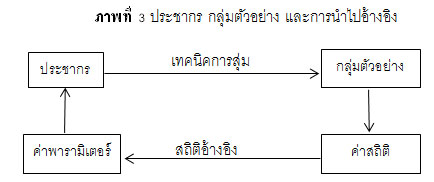 ที่มา https://sites.google.com/site/wichakarwicaythangkarsuksa/khea-su-bth-reiyn/hnwy-thi-5-prachakr-laea-klum-tawxyang-1/hnwy-thi-5-prachakr-laea-klum-tawxyang
คุณสมบัติของตัวอย่าง
•เป็นตัวแทนที่ดี 
•มีจำนวนที่เหมาะสมของประชากรทั้งหมด (N) 
•มีความเชื่อถือได้มาก 
•มีความคลาดเคลื่อนน้อย
การกำหนดขนาดกลุ่มตัวอย่าง (Sample size)
= จำนวนสมาชิกที่ใช้ในการศึกษาวิจัย ได้มาจาก
ประชากรทั้งหมด (N) เรียกว่า “ประชากรตัวอย่าง” (n)
การคำนวณขนาดกลุ่มตัวอย่าง (Sample size)
ใช้สูตรในการคำนวณ
เปิดตารางสำเร็จรูป
วิธีอื่น ๆ
ตัวอย่างการเขียนรายงานการวิจัยบทที่ 1
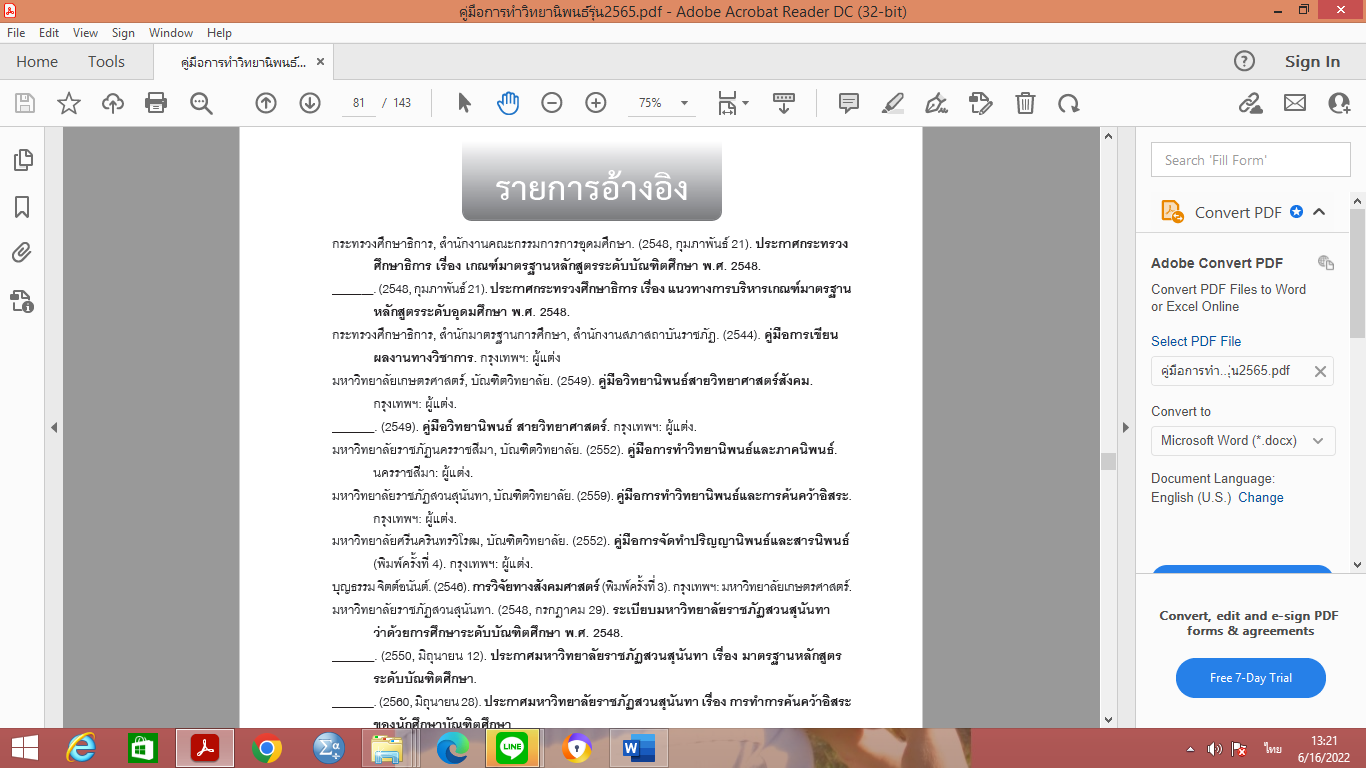 การบ้านส่งสัปดาห์หน้าก่อนนำเสนอ 1 วันทางอีเมล์
1. ให้นักศึกษาเขียนรายงานการวิจัยบทที่ 1 ตามรูปแบบที่ได้เรียนรู้ในห้องเรียนโดยสืบค้นเนื้อหาที่เกี่ยวข้องอ้างอิงในเนื้อหาและเขียนรายการอ้างอิงแนบท้าย
2. เตรียมสไลด์และนำเสนอในห้องเรียน
ขอคำถามจ้า
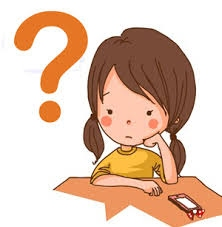